SINGLE RESULTS & Multiple records posting
By: Michell McAdams & emily gehring - 11/2018
Updated: 04/30/219
SINGLE RESULTS ENTRY
POSTING RESULTS
The Sysmex flags the results as “Negative” and “Positive”
“Negative” results do not print and will auto verify; “Positive” results will print out a graph.
The positive results are verified using either Single Results, or Multiple Records Posting (“batch” posting).
While using Multiple Records posting:
Results will stop in the interface for the tech to review prior to releasing.
Single Results entry
From the Main Soft Screen go to Instrument Menu
Sysmex interface
Once in the instrument menu click on Hematology XN’s (4XNIC) This is a combination of all four instruments. Then click ok (you can also double click on the instrument to open it)
Single results entry
For Single Results Entry you will use the Post All or Part Post. 

Post All will verify all your results. This includes the diff portion.

Part Post will verify only the Hemogram (WBC down to MPV).
Single results entry
When looking at your instrument all Positive Results will have a T# that is >24. 

For all Positive CBCNW results you will
For all H/H and HEMGM results you will           

If there is a PLT issue on a HEMGM the differs need to look at then   

For Critical, Delta, or PLTs follow the policy rules when verifying.
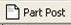 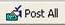 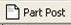 Single results entry
After going through your list you will need to refresh your menu for more pending results that need to be verified.
On the keyboard you can use F5
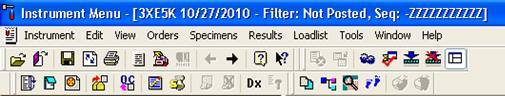 Multiple records posting
Sysmex Interface
From the Main Soft Screen go to Instrument Menu
Sysmex interface
Click on Hematology XN’s (4XNIC), Click ok (you can also double click on the instrument to open it)
Multiple records posting
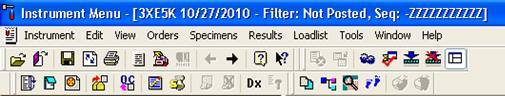 Click on the Multiple Records Posting icon in the tool bar
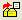 Multiple records posting
While in Multiple Records Posting a tool bar appears. These icons are used to verify results in the interface.
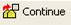 Verifies all test.
Verifies only the hemogram; leaving the differential pending.
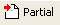 Skips results temporarily.
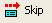 Stops multiple records posting at any point in the batch.
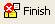 Multiple records posting
All negative results will verify without any review. A box will appear for every positive order. Click After Posting (or hit “Enter” on the keyboard) for each pop-up box.
Multiple records posting
Click the “Partial” icon to verify the hemogram.

You can also use “Ctrl+B” on the keyboard.

***NOTE: If there is a critical or delta result you must follow policy for those results. If the hemogram has a low PLT, follow the Low PLT policy. 
If you have a result you are not wanting to report (EX: PLT) See next slide.
Bridging overCritical, Delta, PLts, ect.
To bridge from the Interface to the Worklist, click on the icon
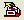 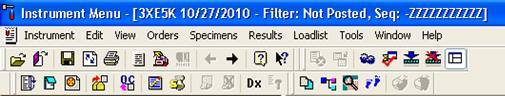 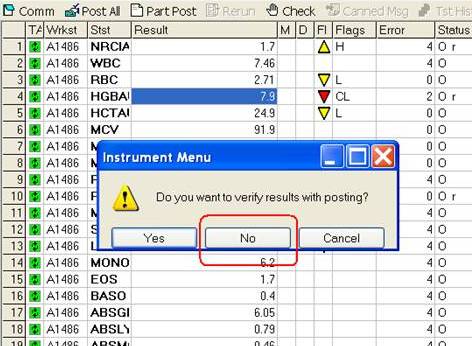 A box will appear asking to verify results with posting; always say “No”. 
Results will be verified on the Worklist screen.
Use [ from the keyboard to line verify your results. Use the ↓ to skip any result.
Returning to interface
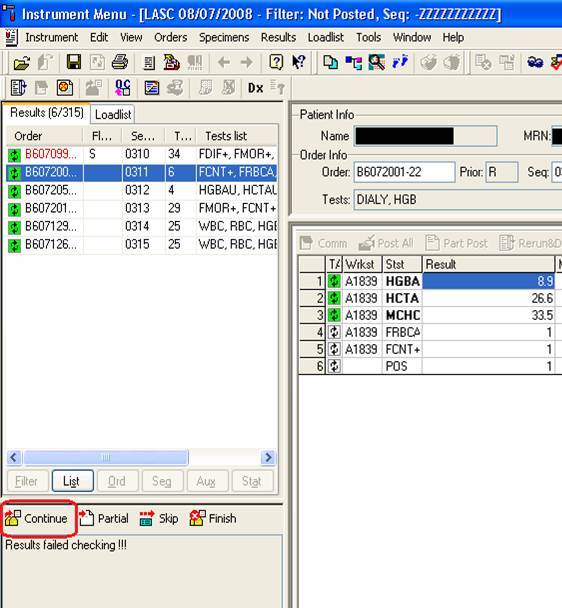 Once you finish verifying, go back to the instrument interface to finish the run. 
To continue hit F12 or Continue.
Multiple records posting
Verifying a positive H/H or Hemogram
Click “After Posting” or “Cancel” on the pop-up box.
Multiple records posting
Click on the “Continue” icon to verify the results. 

You may also use “F12” from the keyboard. 

***NOTE: If there is a critical or delta result you must follow policy for those results. If the hemogram has a low PLT, follow the Low PLT policy.
Ending a Run
At the end of each run or batch click OK on the information boxes. (These boxes contain info about the number of results released during a batch and new pending results. 

If there are still results in your list start a new batch.
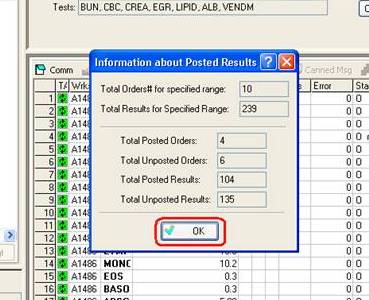 Multiple records posting
The End
